5
การขยายกำลังคลื่นเสียง
ด้วยทรานซิสเตอร์
การเพิ่มความดังเสียง
สัญญาณเสียงหรือคลื่นเสียง สามารถกำเนิดขึ้นได้จากแหล่งกำเนิดเสียงที่แตกต่างกันมากมายหลายแหล่งกำเนิด มีระดับความแรงของสัญญาณเสียงที่ได้ออกมาแตกต่างกันไป ส่วนใหญ่สัญญาณเสียงที่กำเนิดขึ้นมาจะมีระดับความแรงต่ำ หรือมีเสียงดังเบา
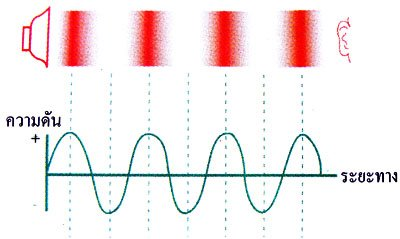 การเพิ่มความดังเสียง
การจะนำไปใช้งานจำเป็นต้องไปเพิ่มให้สัญญาณเสียงมีความแรงมากขึ้น โดยจะต้องส่งต่อไปเข้าวงจรขยายเสียง เพื่อเพิ่มความแรงสัญญาณเสียงให้มีความแรงมากขึ้นเพียงพอต่อการนำไปใช้งาน หรือทำให้เกิดความเหมาะสมต่อการทำงานของอุปกรณ์ที่รับสัญญาณเสียงเข้ามา
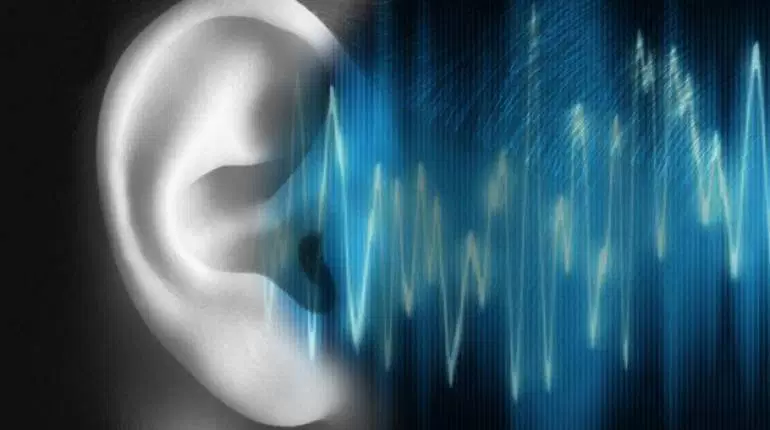 วงจรขยายเสียงแบบพุช – พุล
วงจรขยายเสียงแบบพุช–พุล เป็นวงจรขยายกำลังแบบหนึ่งที่ถูกสร้างขึ้นมาใช้งานในการขยายสัญญาณเสียงภาคสุดท้าย โดยการจัดวงจรขยายเสียงในคลาส B หรือคลาส AB ด้วยอุปกรณ์สารกึ่งตัวนำ 2 ตัว ทำหน้าที่ขยายสัญญาณเสียงซีกละตัว ต่อทำงานร่วมกับหม้อแปลงก่อนส่งออกเอาต์พุต
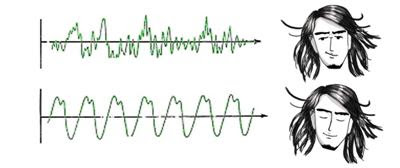 วงจรขยายเสียงแบบพุช – พุล
1
วงจรขยายเสียงแบบพุช – พุลคลาส B
เป็นการจัดวงจรขยายเสียงให้ทรานซิสเตอร์แต่ละซีกเป็นแบบคลาส B วงจรขยายเสียงแบบพุช – พุลคลาส B ใช้ NPN ทรานซิสเตอร์
วงจรขยายเสียงแบบพุช – พุล
2
วงจรขยายเสียงแบบพุช – พุลคลาส AB
เป็นการจัดวงจรขยายเสียงให้ทรานซิสเตอร์แต่ละซีกเป็นแบบคลาส AB เพื่อช่วยแก้ความผิดเพี้ยนตัดข้ามของวงจรขยายเสียงแบบพุช – พุลคลาส B ให้หมดไป
วงจรขยายเสียงแบบคอมพลีเมนตารี
วงจรขยายเสียงแบบคอมพลีเมนตารี เป็นวงจรขยายเสียงที่ถูกพัฒนามาจากวงจรขยายเสียงแบบพุช – พุล เพื่อแก้ข้อเสียของวงจรขยายเสียงแบบพุช – พุล ที่ต้องใช้หม้อแปลงร่วมในการทำงาน เกิดปัญหาตามมาในเรื่องของคุณภาพของเสียงแหลมลดลงจากการต้านของขดลวดหม้อแปลง
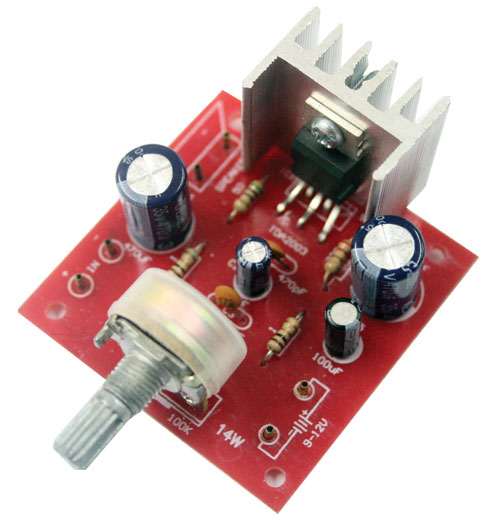 วงจรขยายเสียงแบบคอมพลีเมนตารี
1
วงจรขยายเสียงคอมพลีเมนตารีคลาส AB 
จ่ายไบแอสด้วยตัวต้านทาน
ใช้แหล่งจ่ายแรงดันไฟฟ้าชุดเดียว    ใช้แหล่งจ่ายแรงดันไฟฟ้า 2 ชุด
วงจรขยายเสียงแบบคอมพลีเมนตารี
2
วงจรขยายเสียงคอมพลีเมนตารีคลาส AB 
จ่ายไบแอสด้วยไดโอด
ใช้แหล่งจ่ายแรงดันไฟฟ้าชุดเดียว    ใช้แหล่งจ่ายแรงดันไฟฟ้า 2 ชุด
การทำงานของวงจรขยายเสียง
แบบคอมพลีเมนตารีชนิด OTL
การทำงานของวงจรขยายเสียง
แบบคอมพลีเมนตารีชนิด OTL
1
C1
ตัวเก็บประจุ ทำหน้าที่ส่งผ่านสัญญาณเสียงจากอินพุต และป้องกันแรงดันไฟฟ้ากระแส ตรงไม่ให้ผ่านย้อนกลับมาทางอินพุต
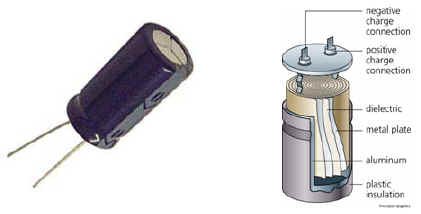 การทำงานของวงจรขยายเสียง
แบบคอมพลีเมนตารีชนิด OTL
2
C2
ตัวเก็บประจุ ทำหน้าที่ส่งผ่านสัญญาณเสียงไปยังลำโพง  โดยการประจุแรงดันไฟฟ้าเท่ากับ VCC จากแหล่งจ่าย VCC ในขณะที่ Q1 ทำงาน และคายประจุแรงดันไฟฟ้า VCC ที่ประจุไว้ออกมาผ่าน Q2 ในขณะที่ Q2 ทำงาน ทำให้วงจรขยายเสียงคอมพลีเมนตารีชนิด OTL ทำงานได้สมบูรณ์
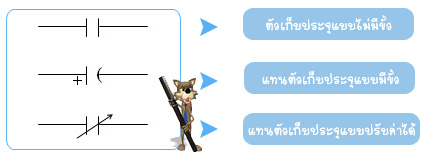 การทำงานของวงจรขยายเสียง
แบบคอมพลีเมนตารีชนิด OTL
3
D1 , D2
ไดโอดปรับไบแอสโดยอัตโนมัติ  ทำหน้าที่ช่วยปรับเปลี่ยนแรงดันไฟฟ้าไบแอสตรงที่จ่ายให้ขา B ของ Q1 และ Q2  มีค่าเหมาะสมตามความต้องการของทรานซิสเตอร์ทั้ง 2 ตัว ช่วยให้วงจรขยายเสียงทำงานได้ถูกต้อง และทำงานมีความคงที่ต่ออุณหภูมิ
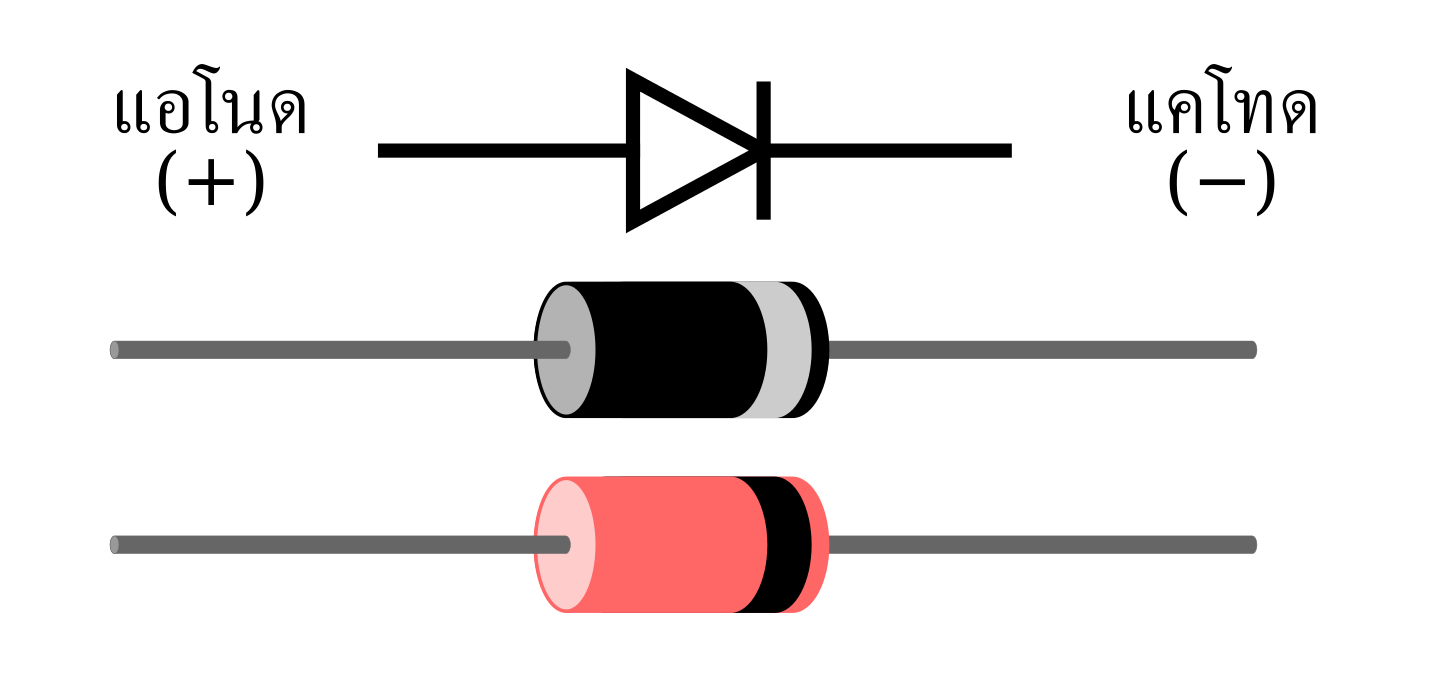 การทำงานของวงจรขยายเสียง
แบบคอมพลีเมนตารีชนิด OTL
4
R1
ตัวต้านทานจำกัดกระแสไฟฟ้าไหลผ่านวงจรแบ่งแรงดันไฟฟ้าไปให้ไดโอด D1 และ D2 ทำงานได้พอเหมาะ
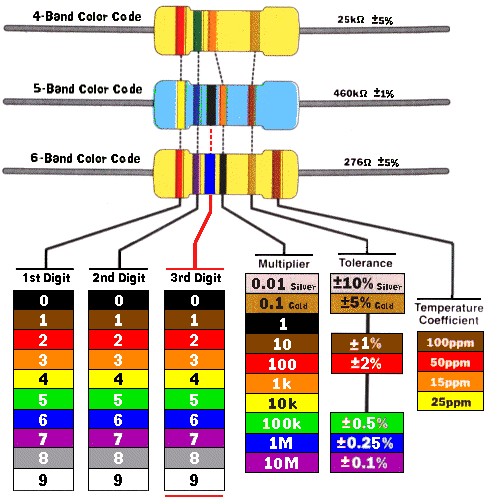 การทำงานของวงจรขยายเสียง
แบบคอมพลีเมนตารีชนิด OTL
5
R2 , R3
ตัวต้านทานปรับแรงดันไฟฟ้ากระแสตรงที่จ่ายไปให้ Q1 และ Q2 ทำงานคงที่ต่ออุณหภูมิเพิ่มขึ้น จำกัดกระแสไฟฟ้าไหลผ่าน Q1 และ Q2  ช่วยให้มีเสถียรภาพในการทำงาน ใช้ความต้านทานค่าต่ำไม่เกิน 1  มีค่าทนกำลังไฟฟ้าสูง เช่น 3 W และ 5 W เป็นต้น
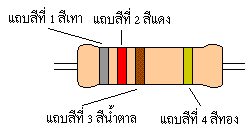 การทำงานของวงจรขยายเสียง
แบบคอมพลีเมนตารีชนิด OTL
6
VR1
ตัวต้านทานเกือกม้าปรับค่าได้ ช่วยปรับเสริมไบแอสให้ขา B ของ Q1 และ Q2 ร่วมกับ D1 และ D2 ทำให้มีกระแสไฟฟ้าสงบไหลผ่าน Q1 และ Q2 ที่ถูกต้องพอเหมาะ
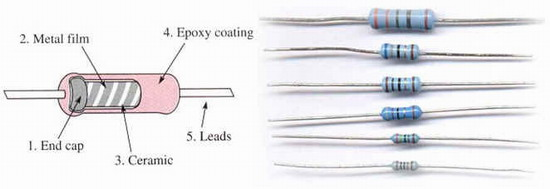 การทำงานของวงจรขยายเสียง
แบบคอมพลีเมนตารีชนิด OTL
7
VR2
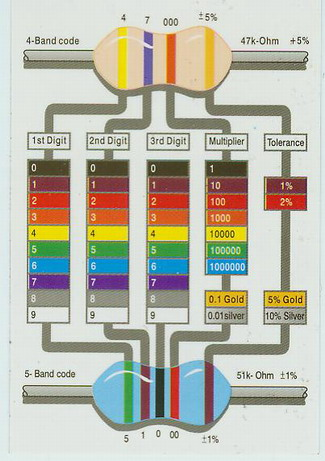 ตัวต้านทานเกือกม้าปรับค่าได้ ช่วยปรับความสมดุลของไบแอสที่จ่ายให้ขา B ของ Q1 และ Q2 ทำงานสมดุลกัน ได้สัญญาณเสียงซีกบวกและซีกลบขยายออกเอาต์พุตเท่ากัน
การทำงานของวงจรขยายเสียง
แบบคอมพลีเมนตารีชนิด OTL
8
Q1 , Q2
ทรานซิสเตอร์ขยายกำลัง ต่อวงจรแบบคอมพลีเมนตารี ทำหน้าที่ขยายสัญญาณเสียงตัวละซีกในเฟสสัญญาณที่ถูกต้อง ตัว Q1 ขยายซีกบวก (+) ตัว Q2 ขยายซีกลบ (–) โดยการสลับกันทำงาน
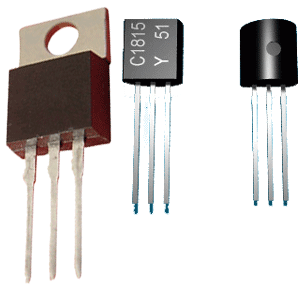 การทำงานของวงจรขยายเสียง
แบบคอมพลีเมนตารีชนิด OCL
การทำงานของวงจรขยายเสียง
แบบคอมพลีเมนตารีชนิด OCL
1
C1
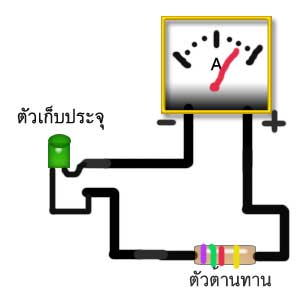 ตัวเก็บประจุ ทำหน้าที่ส่งผ่านสัญญาณเสียงจากอินพุต และป้องกันแรงดันไฟฟ้ากระแส ตรงไม่ให้ผ่านย้อนกลับมาทางอินพุต
การทำงานของวงจรขยายเสียง
แบบคอมพลีเมนตารีชนิด OCL
2
D1 , D2
ไดโอดปรับไบแอสโดยอัตโนมัติ  ทำหน้าที่ช่วยปรับเปลี่ยนแรงดันไฟฟ้าไบแอสตรงที่จ่ายให้ขา B ของ Q1 และ Q2  มีค่าเหมาะสมตามความต้องการของทรานซิสเตอร์ทั้ง 2 ตัว ช่วยให้วงจรขยายเสียงทำงานได้ถูกต้อง และทำงานมีความคงที่ต่ออุณหภูมิ
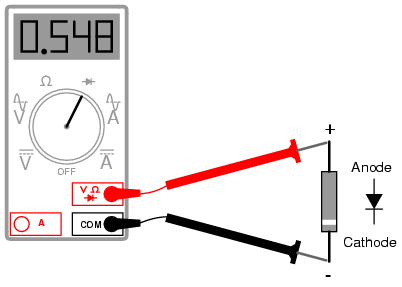 การทำงานของวงจรขยายเสียง
แบบคอมพลีเมนตารีชนิด OCL
3
R1 , R2
ตัวต้านทานจำกัดกระแสไฟฟ้าไหลผ่านวงจรแบ่งแรงดันไฟฟ้าไปให้ไดโอด D1 และ D2 ทำงานได้พอเหมาะ
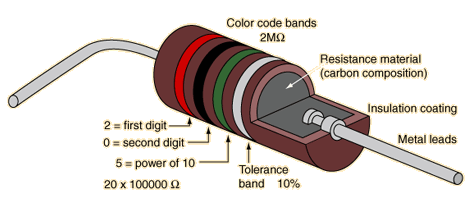 การทำงานของวงจรขยายเสียง
แบบคอมพลีเมนตารีชนิด OCL
4
R3 , R4
ตัวต้านทานปรับแรงดันไฟฟ้ากระแสตรงที่จ่ายไปให้ Q1 และ Q2 ทำงานคงที่ต่ออุณหภูมิเพิ่มขึ้น จำกัดกระแสไฟฟ้าไหลผ่าน Q1 และ Q2  ช่วยให้มีเสถียรภาพในการทำงาน ใช้ความต้านทานค่าต่ำไม่เกิน 1 W มีค่าทนกำลังไฟฟ้าสูง เช่น 3 W และ 5 W เป็นต้น
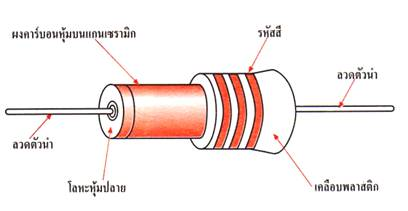 การทำงานของวงจรขยายเสียง
แบบคอมพลีเมนตารีชนิด OCL
5
VR1
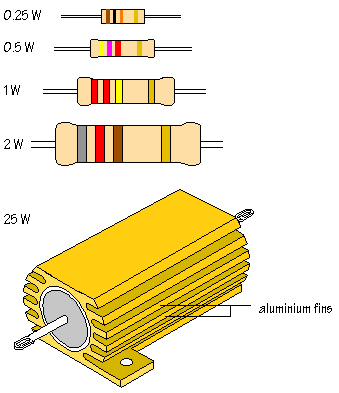 ตัวต้านทานเกือกม้าปรับค่าได้ ช่วยปรับเสริมไบแอสให้ขา B ของ Q1 และ Q2 ร่วมกับ D1 และ D2 ทำให้มีกระแสไฟฟ้าสงบไหลผ่าน Q1 และ Q2 ที่ถูกต้องพอเหมาะ
การทำงานของวงจรขยายเสียง
แบบคอมพลีเมนตารีชนิด OCL
6
Q1 , Q2
ทรานซิสเตอร์ขยายกำลัง ต่อวงจรแบบคอมพลีเมนตารี ทำหน้าที่ขยายสัญญาณเสียงตัวละซีกในเฟสสัญญาณที่ถูกต้อง ตัว Q1 ขยายซีกบวก (+) ตัว Q2 ขยายซีกลบ (–) โดยการสลับกันทำงาน
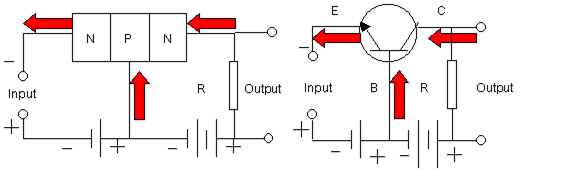 การขยายแบบดาร์ลิงตัน
วงจรดาร์ลิงตัน (Darlington Circuit) เป็นการนำวงจรขยายทรานซิสเตอร์ต่อวงจรร่วมกัน 2 ตัว ต่อเป็นวงจรขยายสัญญาณชนิดสองภาคต่อเนื่องกัน ช่วยเพิ่มอัตราขยายให้กับวงจรมากขึ้น นิยมนำไปใช้งานในวงจรขยายเสียง โดยต่อวงจรภาคขับกำลังเข้ากับวงจรภาคขยายกำลัง วงจรขยายแบบดาร์ลิงตันพื้นฐานแบ่งการต่อวงจรออกได้ 3 แบบ
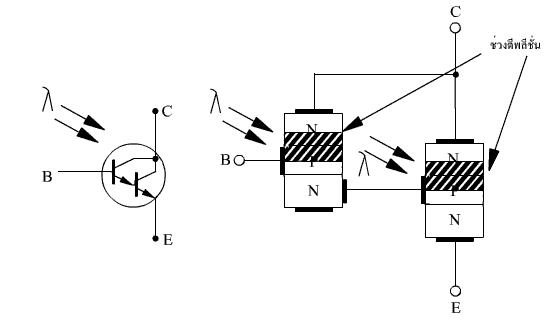 การขยายแบบดาร์ลิงตัน
PNP – PNP ดาร์ลิงตัน          NPN – NPN ดาร์ลิงตัน        PNP – NPN ดาร์ลิงตัน
ภาคขยายกำลังเสียงแบบคอมพลีเมนตารี
บริสุทธิ์ชนิด OTL
ภาคขยายกำลังเสียงแบบคอมพลีเมนตารี
บริสุทธิ์ชนิด OTL
1
C1
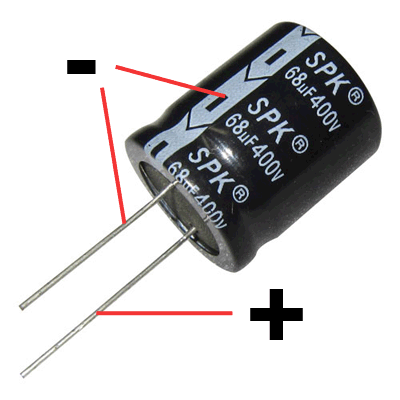 ตัวเก็บประจุ ทำหน้าที่ส่งผ่านสัญญาณเสียงจากอินพุต และป้องกันแรงดันไฟฟ้ากระแส ตรงไม่ให้ผ่านย้อนกลับมาทางอินพุต
ภาคขยายกำลังเสียงแบบคอมพลีเมนตารี
บริสุทธิ์ชนิด OTL
2
C2
ตัวเก็บประจุ ทำหน้าที่ส่งผ่านสัญญาณเสียงไปยังลำโพง  โดยการประจุแรงดันไฟฟ้าเท่ากับ VCC จากแหล่งจ่าย VCC ในขณะที่ Q1 และ Q3 ทำงาน และคายประจุแรงดันไฟฟ้า VCC ที่ประจุไว้ออกมาผ่าน Q2 และ Q4 ในขณะที่ Q2 และ Q4 ทำงาน ทำให้วงจรขยายเสียงคอมพลีเมนตารีบริสุทธิ์ชนิด OTL ทำงานได้สมบูรณ์
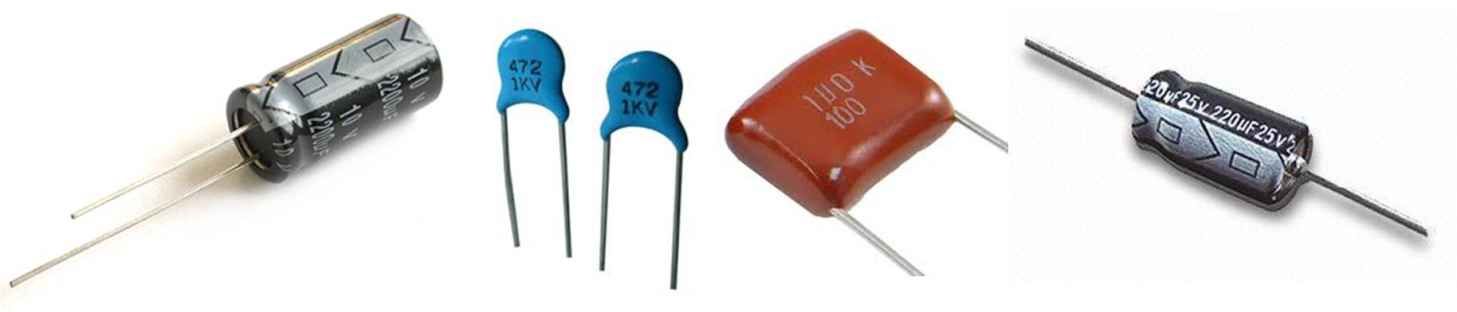 ภาคขยายกำลังเสียงแบบคอมพลีเมนตารี
บริสุทธิ์ชนิด OTL
3
D1 , D2
ไดโอดปรับไบแอสอัตโนมัติ ช่วยให้วงจรทำงานได้ถูกต้อง และทำงานคงที่ต่ออุณหภูมิ
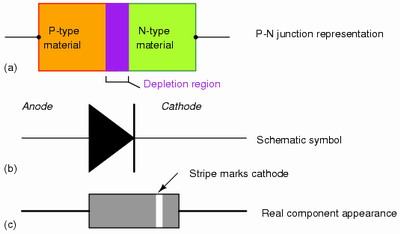 ภาคขยายกำลังเสียงแบบคอมพลีเมนตารี
บริสุทธิ์ชนิด OTL
4
R1 , R2
ตัวต้านทานจำกัดกระแสไฟฟ้าไหลผ่านไดโอด D1 และ D2 ให้ทำงานได้พอเหมาะ
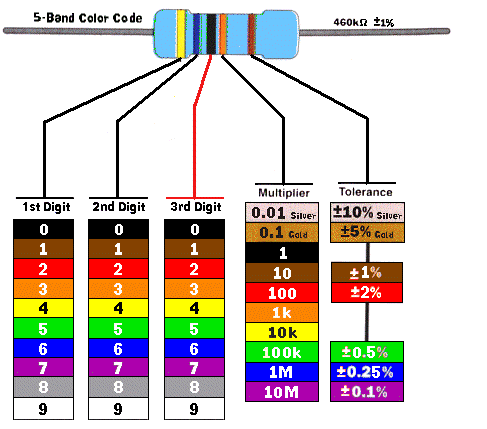 ภาคขยายกำลังเสียงแบบคอมพลีเมนตารี
บริสุทธิ์ชนิด OTL
5
R3 , R4
ตัวต้านทานปรับแรงดันไฟฟ้ากระแสตรงที่จ่ายไปให้ Q1, Q2, Q3, และ Q4 ทำงานคงที่ต่ออุณหภูมิเพิ่มขึ้น
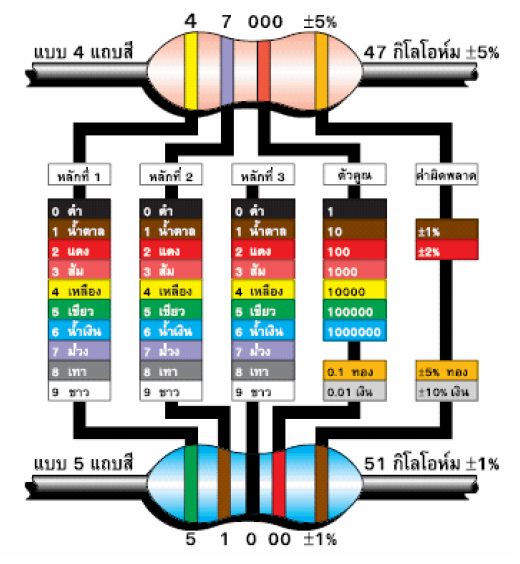 ภาคขยายกำลังเสียงแบบคอมพลีเมนตารี
บริสุทธิ์ชนิด OTL
6
R5 , R6
ตัวต้านทานปรับแรงดันไฟฟ้ากระแสตรงที่จ่ายไปให้ Q1, Q2, Q3, และ Q4 ทำงานคงที่ต่ออุณหภูมิเพิ่มขึ้น จำกัดกระแสไฟฟ้าไหลผ่าน Q3 และ Q4 ช่วยให้มีเสถียรภาพในการทำงาน ใช้ความต้านทานค่าต่ำไม่เกิน 1 W มีค่าทนกำลังไฟฟ้าสูง เช่น 5 W เป็นต้น
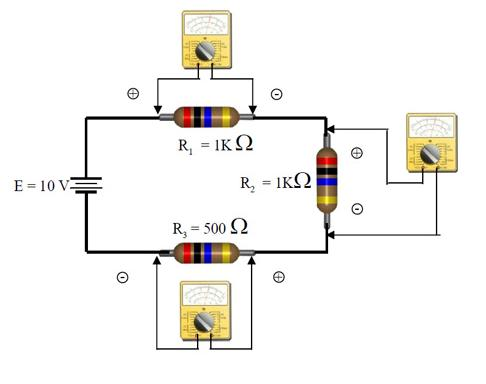 ภาคขยายกำลังเสียงแบบคอมพลีเมนตารี
บริสุทธิ์ชนิด OTL
7
VR1
ตัวต้านทานเกือกม้าปรับค่าได้ ช่วยปรับเสริมไบแอสให้ขา B ของ Q1 และ Q2 ร่วมกับ D1 และ D2 ทำให้มีกระแสไฟฟ้าสงบไหลผ่าน Q1, Q2, Q3, และ Q4 ที่ถูกต้องพอเหมาะ
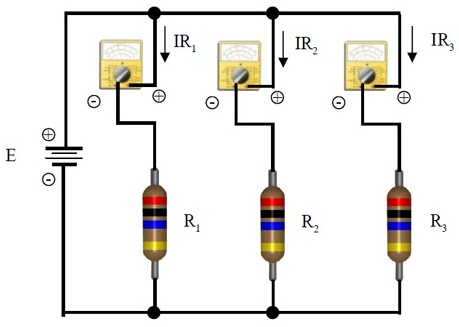 ภาคขยายกำลังเสียงแบบคอมพลีเมนตารี
บริสุทธิ์ชนิด OTL
8
Q1 , Q2
ทรานซิสเตอร์ขับกำลัง ต่อวงจรแบบคอมพลีเมนตารีบริสุทธ์ ทำหน้าที่ขยายสัญญาณ เสียงให้แรงขึ้นระดับหนึ่งแบบไม่ผิดเพี้ยนตัวละซีกในเฟสสัญญาณที่ถูกต้อง  ตัว Q1 ขยายซีกบวก (+) ตัว Q2 ขยายซีกลบ (–) โดยการสลับกันทำงาน
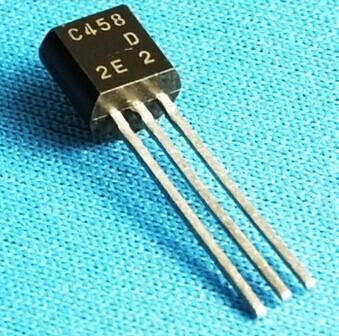 ภาคขยายกำลังเสียงแบบคอมพลีเมนตารี
บริสุทธิ์ชนิด OTL
9
Q3 , Q4
ทรานซิสเตอร์ขับกำลัง ต่อวงจรแบบคอมพลีเมนตารีบริสุทธ์ ทำหน้าที่ขยายสัญญาณ เสียงให้แรงขึ้นระดับหนึ่งแบบไม่ผิดเพี้ยนตัวละซีกในเฟสสัญญาณที่ถูกต้อง  ตัว Q1 ขยายซีกบวก (+) ตัว Q2 ขยายซีกลบ (–) โดยการสลับกันทำงาน
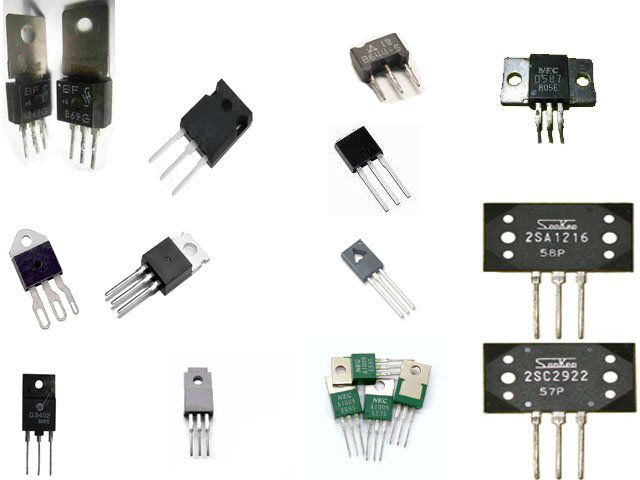 ภาคขยายกำลังเสียงแบบคล้าย
คอมพลีเมนตารีชนิด OTL
ภาคขยายกำลังเสียงแบบคล้าย
คอมพลีเมนตารีชนิด OTL
ภาคขยายกำลังเสียงแบบคอมพลีเมนตารีบริสุทธิ์ ในส่วนของภาคขยายกำลังทรานซิสเตอร์กำลัง Q3 และ Q4 จะต้องใช้ทรานซิสเตอร์ต่างชนิดกันคือ PNP และ NPN มาจับคู่กัน ทรานซิสเตอร์กำลังทั้งคู่ต้องมีคุณสมบัติในการทำงานเหมือนกันจึงสามารถจับเข้าคู่กันได้ เกิดปัญหาที่ทรานซิสเตอร์กำลังต่างชนิดกันมีคุณสมบัติในการทำงานเหมือนกันมาจับเข้าคู่กันหาได้ยากและเกิดความยุ่งยาก
ภาคขยายกำลังเสียงแบบคล้าย
คอมพลีเมนตารีชนิด OTL
เพื่อแก้ไขปัญหาที่เกิดขึ้นนี้ จึงเปลี่ยนวงจรภาคขยายกำลังมาใช้ทรานซิสเตอร์กำลังชนิดเดียวกัน หรือเบอร์เดียวกันทั้งคู่ ใช้ได้ทั้ง PNP ทั้งคู่ หรือ NPN ทั้งคู่ ช่วยให้การจับคู่ทรานซิสเตอร์ กำลังที่เหมาะสมทำได้ง่ายขึ้น เกิดความสะดวกในการต่อใช้งาน เรียกการต่อวงจรคอมพลีเมนตารีแบบนี้ว่า วงจรคล้ายคอมพลีเมนตารี หรือ วงจรควอซิคอมพลีเมนตารี (Quasi Complementary Circuit)